PHY 113 A General Physics I
9-9:50 AM  MWF  Olin 101

Plan for Lecture 35:
Chapter 17 & 18 – Physics of wave motion

Standing waves 
Sound waves
Doppler effect
12/03/2012
PHY 113 A  Fall 2012 -- Lecture 35
1
[Speaker Notes: Problems 1.1,1.6,1.10,1.11]
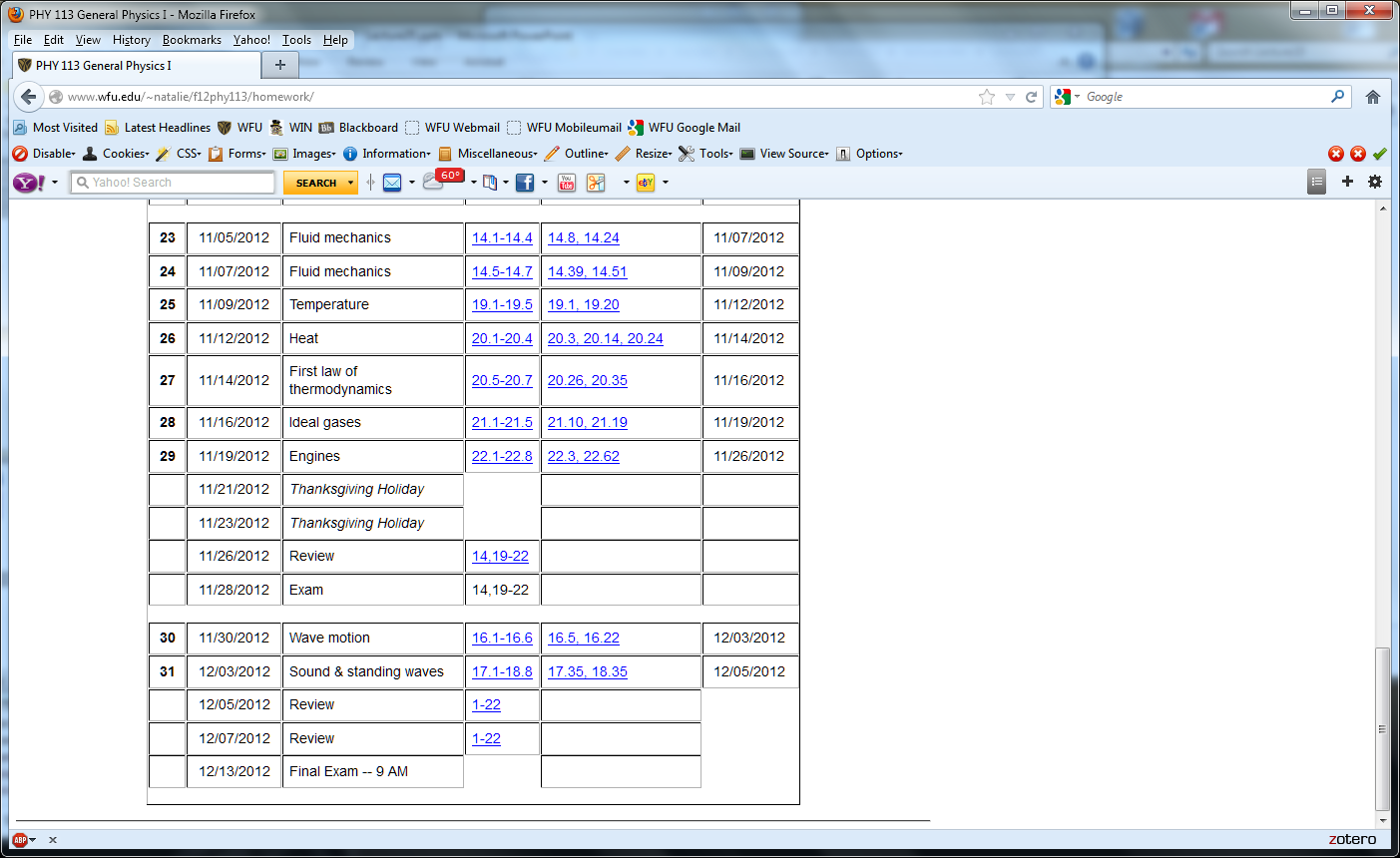 PHY 113 A  Fall 2012 -- Lecture 35
2
12/03/2012
Combinations of waves (“superposition”)
“Standing” wave:
12/03/2012
PHY 113 A  Fall 2012 -- Lecture 35
3
“Standing” wave:
iclicker exercise:
Why is this superposition result important?
Physics instructors like to torture their students.
While the trigonometric relation is always true, it is rarely useful for describing real situations.
It can describe the motion of a guitar string.
12/03/2012
PHY 113 A  Fall 2012 -- Lecture 35
4
12/03/2012
PHY 113 A  Fall 2012 -- Lecture 35
5
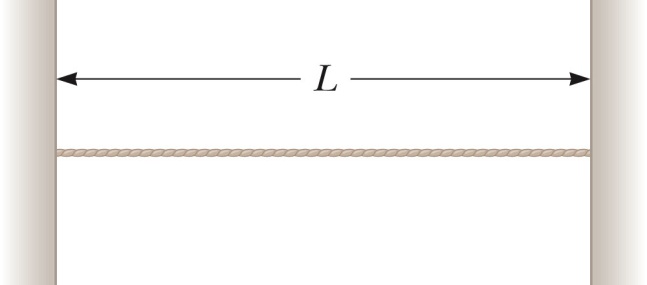 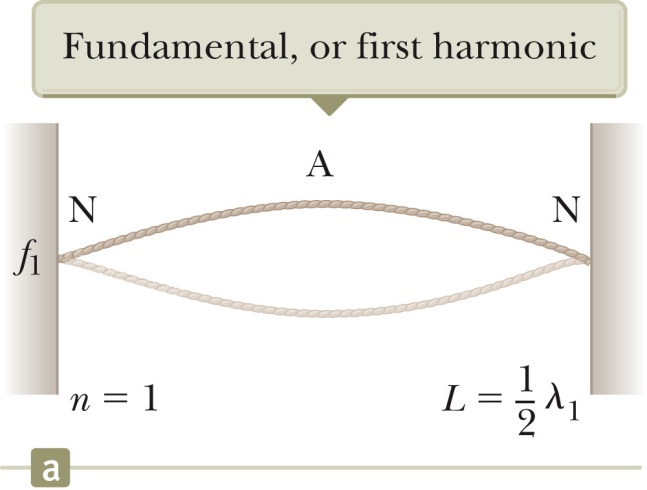 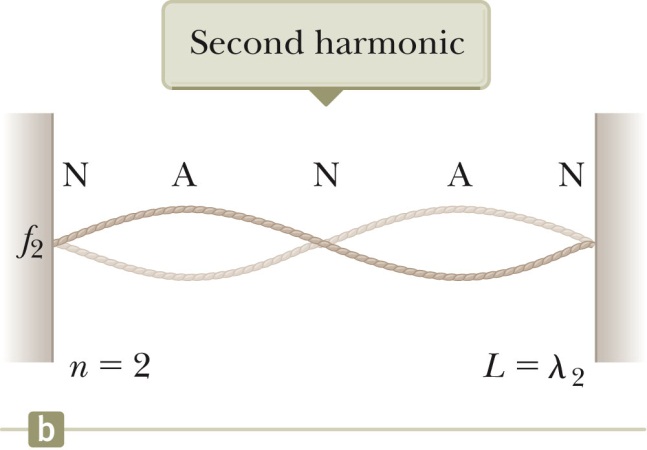 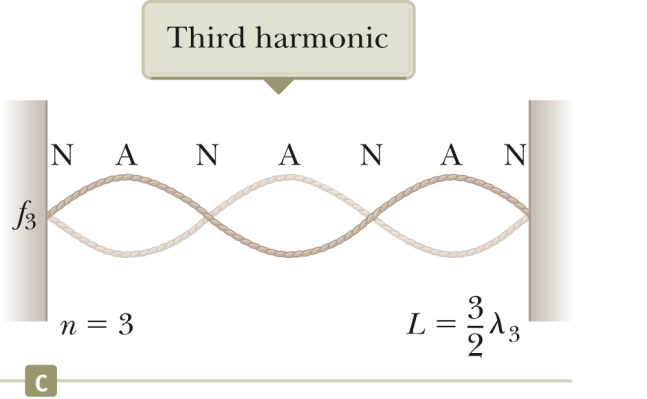 12/03/2012
PHY 113 A  Fall 2012 -- Lecture 35
6
iclicker question:
Which of the following statements are true about the string motions described above?
The human ear can directly hear the string vibrations.
The human ear could only hear the string vibration if it occurs in vacuum.
The human ear can only hear the string vibration if it produces a sound wave in air.
12/03/2012
PHY 113 A  Fall 2012 -- Lecture 35
7
Comments about waves in materials:
Solid materials can support both transverse and longitudinal wave motion
Fluids, especially gases can support only longitudinal wave motion
12/03/2012
PHY 113 A  Fall 2012 -- Lecture 35
8
Standing waves in air:
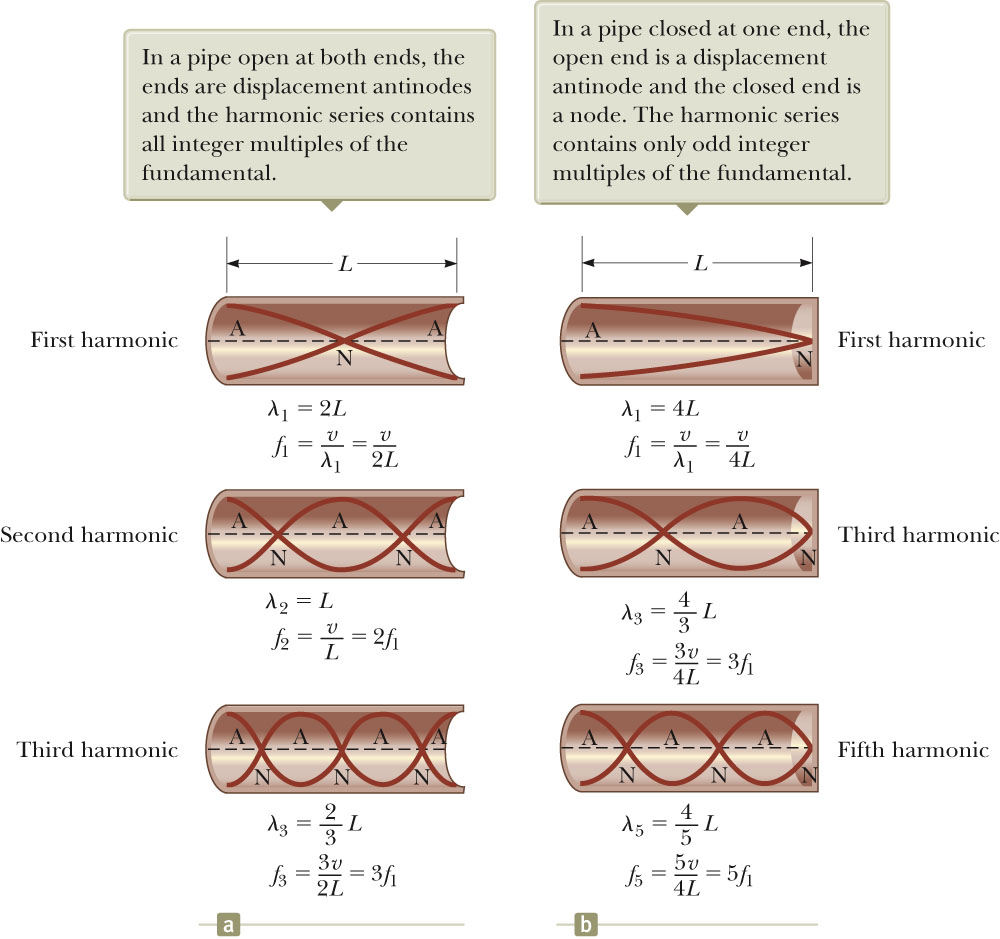 12/03/2012
PHY 113 A  Fall 2012 -- Lecture 35
9
Coupling standing wave resonances in materials with sound:
iclicker question:
Suppose an “A” is played on a guitar string.    The standing wave on the string has a frequency (fg), wavelength (lg) and speed (cg) .   Which properties of the resultant sound wave are the same as wave on the guitar string?
Frequency fs
Wavelength ls
Speed cs
A-C
None of these
12/03/2012
PHY 113 A  Fall 2012 -- Lecture 35
10
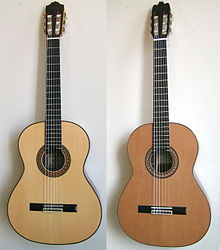 coupling to
sound
12/03/2012
PHY 113 A  Fall 2012 -- Lecture 35
11
The “Doppler” effect                                v=sound velocity
     observer moving, source stationary
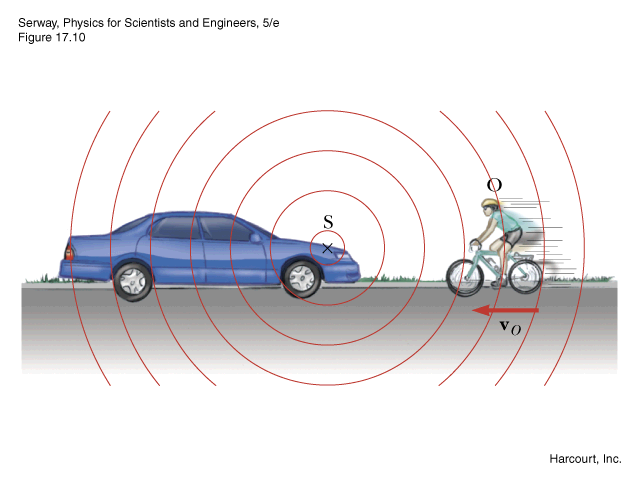 observer
source
vS=0
d
12/03/2012
PHY 113 A  Fall 2012 -- Lecture 35
12
toward
away
The “Doppler” effect                               v=sound velocity
     observer stationary, source moving
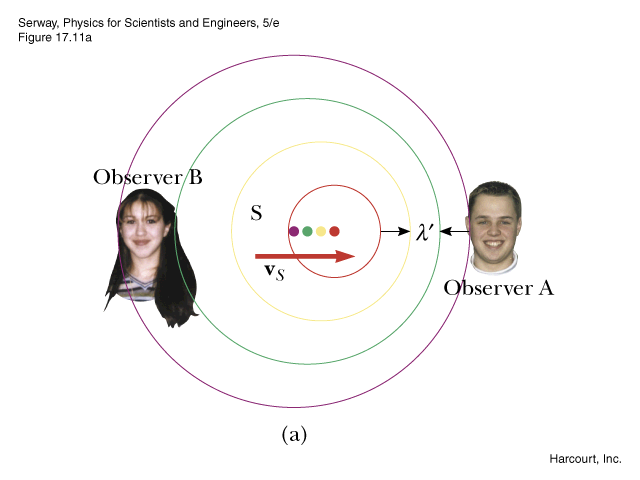 d
12/03/2012
PHY 113 A  Fall 2012 -- Lecture 35
13
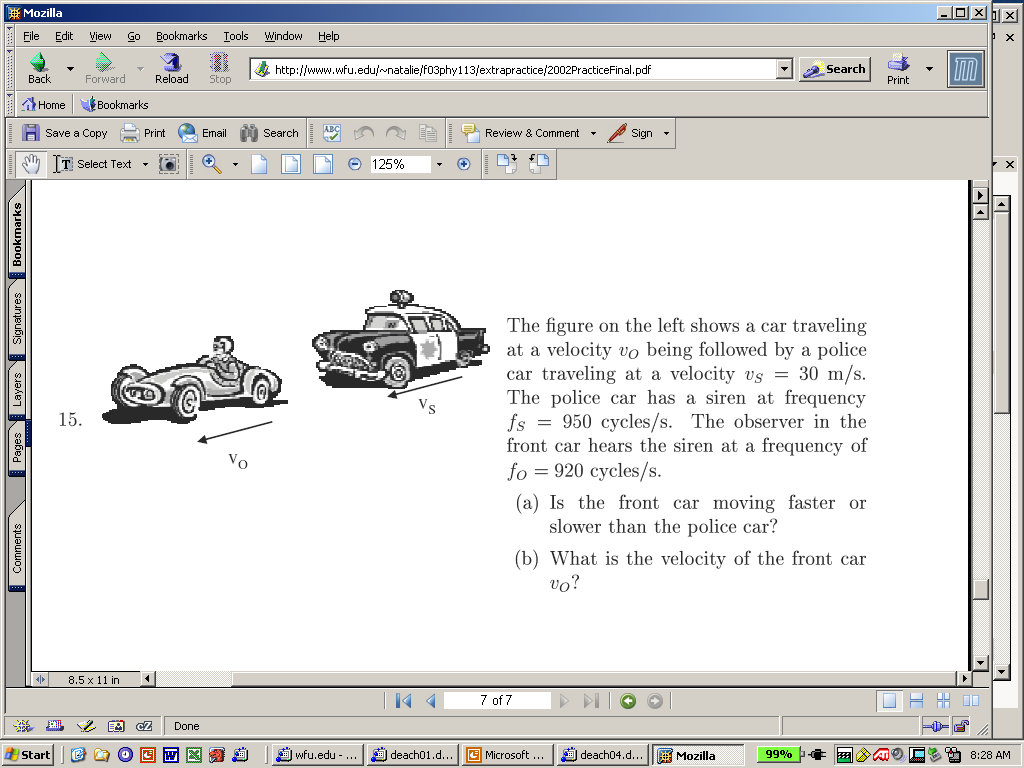 Example:
toward
away
Velocity of sound:
   v = 343 m/s
12/03/2012
PHY 113 A  Fall 2012 -- Lecture 35
14
iclicker question
Is Doppler radar described by the equations given above for sound Doppler?

yes                    (B) no

Is “ultra sound” subject to the sound form of the Doppler effect?
(A) yes                    (B) no
12/03/2012
PHY 113 A  Fall 2012 -- Lecture 35
15
toward
away
Relative velocity of source toward observer
12/03/2012
PHY 113 A  Fall 2012 -- Lecture 35
16